Et après ma seconde ?
Mes envies, mes intérêts, mon niveau scolaire, l’avis des enseignants …
Plan de l’intervention
Introduction Alain Monnier Proviseur 
Choisir sa filière après la seconde
Mme Mathieu, Psychologue de l’Education Nationale
Présentation des futures spécialités 
Les professeurs
Calendrier et démarches administratives
M Poudes, Proviseur Adjoint
Conclusion : Enrichissement du parcours personnel
 Alain Monnier, Proviseur
Une réforme du lycée et du Baccalauréat 
en lien avec le Supérieur 

  Valoriser le travail personnel et régulier des lycéens par le contrôle continu

  Mieux accompagner les élèves dans leur projet d’orientation et leur proposer de construire des parcours diversifiés autour de spécialités choisies 

 Servir de tremplin vers la réussite dans l’Enseignement Supérieur
Enseignement Supérieur et charte du 17 Janvier 2019                                           (signée par le Ministre de l’Education Nationale et un grand nombre de représentants d’établissements de l’enseignement supérieur) :

La charte valorise la diversité des parcours scolaires, dans la perspective de l'entrée dans l'enseignement supérieur.

 La charte affirme ainsi la non hiérarchisation des enseignements de spécialité et des filières d'enseignement au lycée.
Le nouveau Baccalauréat Général
4 principes inchangés pour le Bac 2021
Le Bac est obtenu à partir d'une moyenne générale de 10/20;
    Il n'existe pas de note éliminatoire ou de note de plancher;
    Le système actuel de compensation et de mentions est maintenu;
    L'oral de rattrapage est maintenu en tant que seconde chance.
Ce que les élèves doivent choisir cette année ?
Une série de baccalauréat et des spécialités 
	en lien avec :

Leurs intérêts disciplinaires 
Leurs projets professionnels
Leurs capacités scolaires
Leurs modes d’apprentissages
Le choix des possibles après la 2de GT
1ère GENERALE

Choix de 3 spécialités en 1ère 
(dont 2 suivront en Terminale)

Pour envisager des études supérieurs « longues »
1ère TECHNOLOGIQUE 
(ST2S, STMG, STL, STI2D…)
- Pour découvrir un domaine technologique
-Pour envisager des études supérieurs « courtes »
2de Générale et Technologique
Les autres possibilités d’orientation fin de seconde? A la marge…
1. Le doublement : exceptionnel
2. Se réorienter vers une voie professionnelle en Lycée Professionnel (LP) ou Centre de Formation pour Apprentis (CFA) :
Entrée en 1ère professionnelle 
Il est à noter qu’une entrée en CFA sous-entend d’avoir trouvé un maître d’apprentissage (employeur)
Vers le Baccalauréat 2021
LE BAC GENERAL
Permet d’acquérir des méthodes de travail et une certaine culture générale

L’élève devra choisir trois enseignements de spécialités en 1ère dont deux suivront en terminale
Le calendrier
Passage de la direction et de Mme Mathieu dans toutes les classes de seconde
Au 2nd trimestre: choix de 4 spécialités de 4H + sondage (auprès du PP).
Le conseil de classe émet un avis sur le choix des spécialités (intérêt de l’élève et réussite, prise en compte du projet post-bac ou des centres d’intérêt, parcours)
Dialogue avec les familles
3ème trimestre : validation des 3 spécialités de 4H retenues pour l’année de première.
NB : pour la classe de terminale, resteront 2 spécialités de 6H.
Les enseignements communsNB : 1  Bac général :l’enseignement scientifique est représenté par SVT et Physique-Chimie2 Bac technologique : Mathématiques
Présentation des spécialités par les enseignants :
Le Lycée Louise Weiss propose 9 Spécialités
Histoire-Géographie, Géopolitique et Sciences Politiques
Humanités, Littérature et Philosophie
Langues, Littérature et Cultures Etrangères (LLCE) Anglais et Espagnol
Mathématiques
Physique-Chimie
Sciences de la Vie et de la Terre
Sciences Economiques et Sociales
Numérique et Sciences de l’Informatique (NSI)
Les sciences économiques et sociales en première
Humanités, littérature et philosophie en première
Histoire, Géographie, Géopolitique et Sciences politiques
Les mathématiques en première
Langue Littérature et Culture Espagnole
L’anglais en 1ere
Physique-chimie 
- la spécialité -
Sciences de la Vie et de la Terre
le domaine de la recherche et du professorat
LA SPECIALTE SVT pour travailler dans …
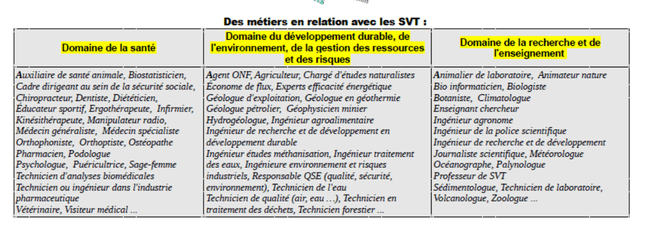 le domaine de la santé et du social
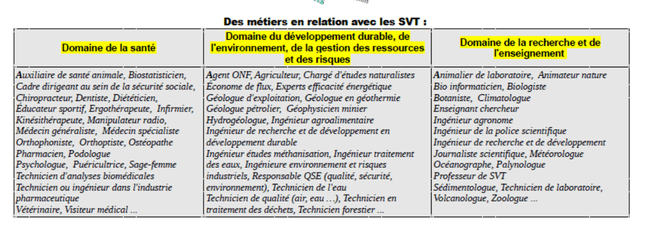 le domaine de ‘environnement et de l’alimentation
le domaine du sport
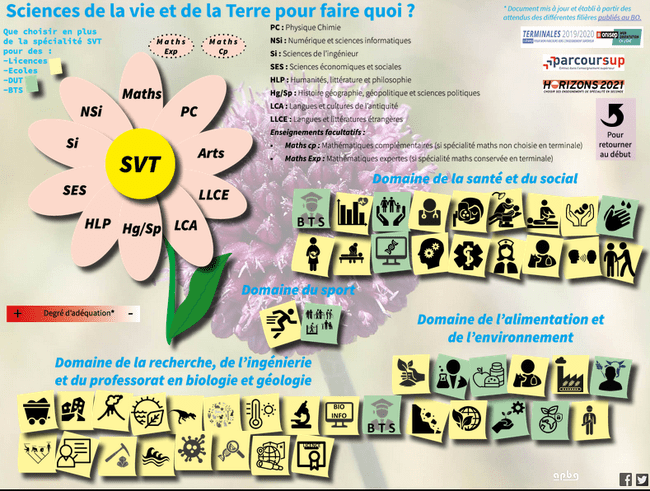 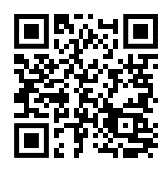 Lien : http://ent-apbg.org/orientation_docs/0001.html
NSI : Numérique et Sciences de l’Informatique (au Lycée Charles de Gaulle)
4 concepts fondamentaux 
Les données, les algorithmes, les langages et les machines (incluant réseaux et objets connectés)

Démarche de projet 
Histoire de l’Informatique
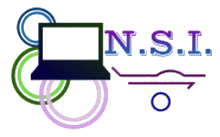 Numérique et Sciences Informatiques
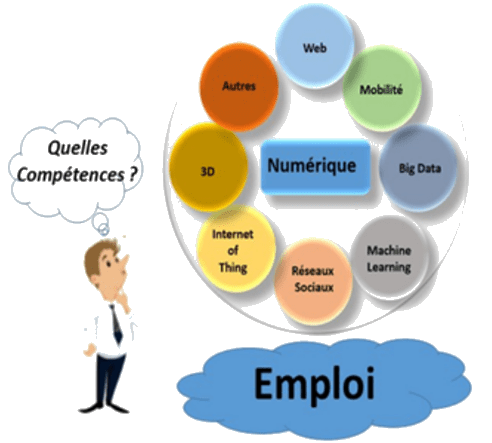 Pour comprendre les fondements du monde numérique dans lequel nous vivons. 
Parce que les métiers d’aujourd’hui sont connectés et requièrent de nouvelles compétences.
Cet enseignement s’appuie sur 4 concepts :
les données (représentation, traitement, transmission…)
 les algorithmes (analyse et modélisation d’un problème, 
  conception d’une solution…)
 les langages (programmation en python, HTML, CSS…)
 les machines (architecture matérielle, objets connectés…)
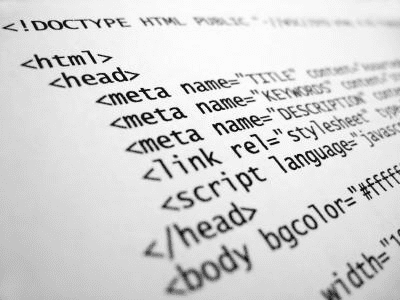 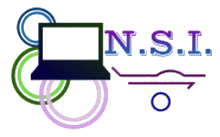 Numérique et Sciences Informatiques
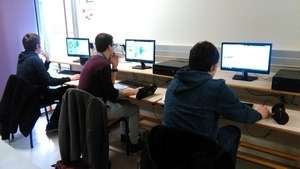 Pour mieux développer les compétences, de nombreuses activités sont mises en œuvre.
Exploitation de bases de données
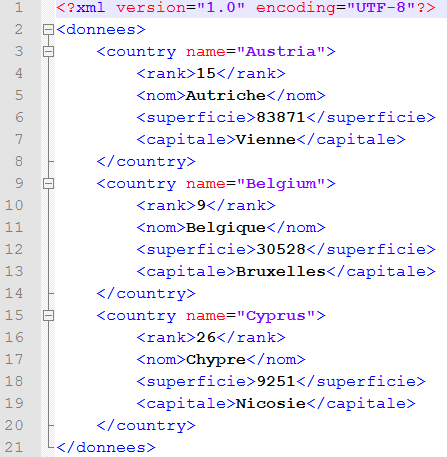 À l’aide de divers logiciels
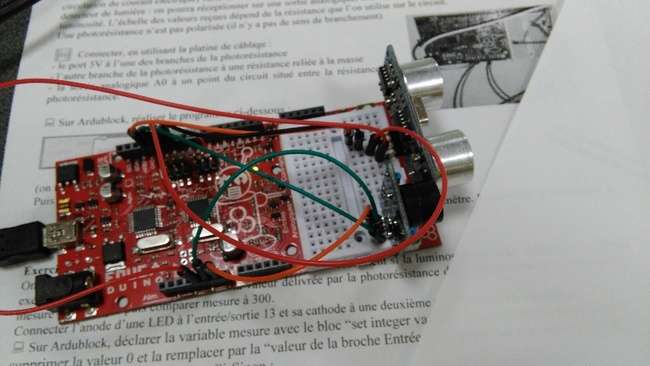 Encodage de fichiers
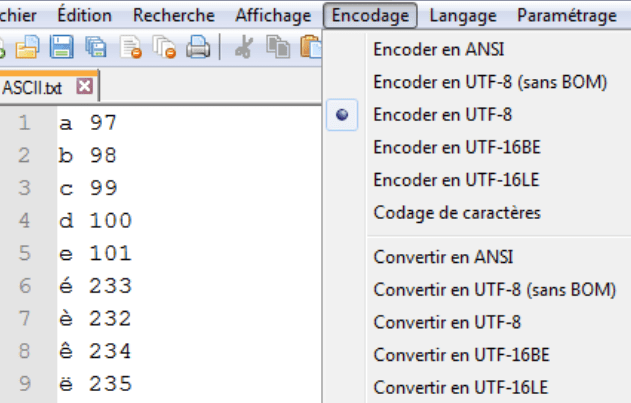 Acquisition de données fournies par des capteurs
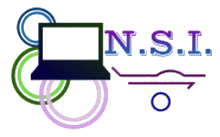 Numérique et Sciences Informatiques
Le travail d’équipe permet la conception et l’élaboration de projets (1/4 de l’année en 1ère).
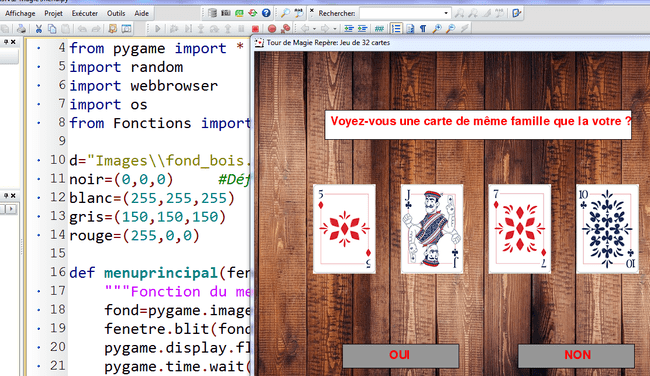 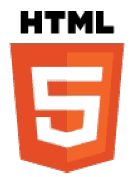 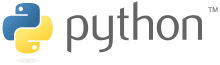 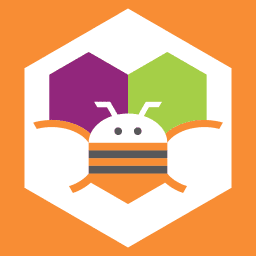 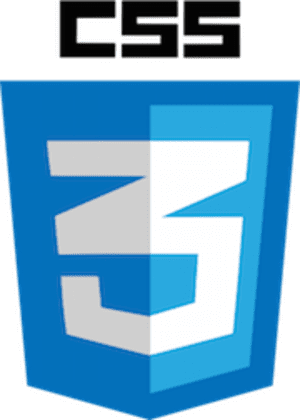 Après un bac général ?
Filière universitaire de 3 ans à 5 ans minimum. En théorie, un bachelier peut s’inscrire dans n’importe quelle filière
Classe Préparatoire aux Grandes Ecoles (CPGE) littéraires, scientifiques, ou économiques. Elle prépare aux concours des écoles de commerce et d’ingénieurs, des écoles normales supérieures…
Ecoles spécialisées : social, paramédical, de la communication, du journalisme, d’ingénieur ou de commerce.
DUT, rarement BTS (en 2 ans)
LES BACS TECHNOLOGIQUES
Les différentes séries :
Les 8 séries de bac techno (STI2D, ST2S, STMG, STL, STD2A, STAV, TMD et hôtellerie) permettent de découvrir, au travers de cours théoriques et pratiques un domaine d’activités
Enseignement général et technologique alternent avec des cours théoriques et TD (travaux dirigés) ou TP (travaux pratiques)
L’étude et la mise en pratique des applications concrètes (fabrication, études de dossiers, manipulations en labo) occupent une bonne partie de l’emploi du temps
Après un bac technologique ?
Les bacheliers technologiques ont accès à toutes les voies, mais leurs chances sont plus importantes dans les filières technologiques.

BTS ou les DUT (en 2 ans) offrent des spécialités dans la continuité d’un bac précis
Ecoles spécialisées : social, paramédical, de la communication ou de commerce, recrutent généralement sur concours (ou dossier) pour 2 à 4 années d’études
Classe Préparatoire aux Grandes Ecoles (CPGE) : certaines sont réservées aux bacheliers technologiques (STI2D, STL, STAV, STMG)
Filière universitaire de 3 ans à 5 ans minimum.
STI2DSciences et Technologies du Développement Durable
Pour les élèves qui s’intéressent à l’industrie, à l’innovation technologique et à la préservation de l’environnement, et qui souhaitent suivre une formation technologique polyvalente en vue d’une poursuite d’études.

A la fois théorique et pratique, ce bac s’adresse aux élèves attirés par la conception, la fabrication, l’organisation et la gestion de projets industriels.
ST2SSciences et Technologies de la Santé et du Social
Ce bac s’adresse aux élèves intéressés par les relations humaines et le travail sanitaire et social. 
Qualités souhaitées : autonomie, esprit d’initiative, sens du contact, aptitude à communiquer et à travailler en équipe.
La biologie humaine, la connaissance psychologique des individus et des groupes, l’étude des faits sociaux et des problèmes de santé, les institutions sanitaires et sociales… constituent les matières dominantes du bac.
STMG Sciences et Technologies du Management et de la Gestion
Ce bac s’adresse aux élèves intéressés par les techniques de communication et de gestion, la comptabilité et la finance d’entreprise.

Les élèves étudient l’entreprise et son environnement économique et juridique. Ils découvrent le fonctionnement des organisations et un vocabulaire spécifique.
STLSciences et Technologies de Laboratoire
Un bac tourné vers les activités de laboratoire. Pour les élèves qui ont un goût affirmé pour les manipulations et les matières scientifiques.

Les cours allient aux enseignements généraux et technologiques les travaux pratiques en laboratoire.
STD2ASciences et technologies du Design et des Arts Appliqués
Ce bac intéresse les élèves qui sont attirés par les applications de l’art (graphisme, mode, design…) et par la conception et la réalisation d’objets ou d’espaces à l’aide des technologies.
STAVSciences et technologies de l’Agronomie et du Vivant
Pour suivre l’évolution du monde agricole et ses préoccupations. Ce bac s’adresse aux élèves attirés par la biologie, l’écologie, l’agriculture, l’environnement et l’agroalimentaire.
Il est recommandé d’avoir démarré ce bac dès la seconde
Hôtellerie
Un bac pour les élèves qui souhaitent exercer un métier de l’accueil, de la restauration ou de l’hébergement.
TMDTechniques de la Musique et de la danse
Ce bac s’adresse aux instrumentistes et aux danseurs. Les élèves doivent être inscrits au conservatoire.  Deux options : Instrument et Danse.
Ces bacs ne sont accessibles qu’après une 2de spécifique
Les procédures d’orientation
Quand faut-il choisir ?

Intentions d’orientation : vœux provisoires, 
	2ème trimestre
Décisions d’orientation : vœux définitifs, 
	3ème trimestre
AFFELNET 1ère
Affelnet est une procédure informatisée pour donner aux élèves une place dans un établissement.

Sont concernés par cette procédure uniquement 4 bacs de la voie technologique : ST2S, STI2D, STL, STMG.

Pour ce faire les notes de certaines matières seront plus importantes que d’autres selon la série de bac technologique envisagée.
Coefficients pour l’entrée en 1ère (2018)
Des ressources pour s’informer
Sites génériques:
Le site académique : 
http://www.ac-versailles.fr/ 
Le site du CIO de Poissy : 
http://www.ac-versailles.fr/cid106322/c.i.o.-de-poissy.html 
Le site du CIO de Saint Germain en Laye : 
http://www.ac-versailles.fr/cid109959/c.i.o.-de-saint-germain-en-laye.html 
L’ONISEP : 
http://www.onisep.fr/
Orientation post-seconde
Préparer son orientation :  http://www.secondes-premieres2019-2020.fr/
Horizons 2021  site de l’ONISEP http://www.horizons2021.fr/

Orientation post-bac
Sur le site du Ministère de l’Education Nationale : En route vers le Baccalauréat 2021 http://www.education.gouv.fr/cid126438/baccalaureat-2021-tremplin-pour-reussite.html
Sur le site Eduscol : Vers le Bac 2021 http://eduscol.education.fr/cid126665/vers-le-bac-2021.html
Les attendus de l’enseignement supérieur (L1 et CPGE sont consultables sur le lien suivant) : http://m.enseignementsup-recherche.gouv.fr/cid125090/elements-de-cadrage-national-des-attendus-pour-les-mentions-de-licence.html
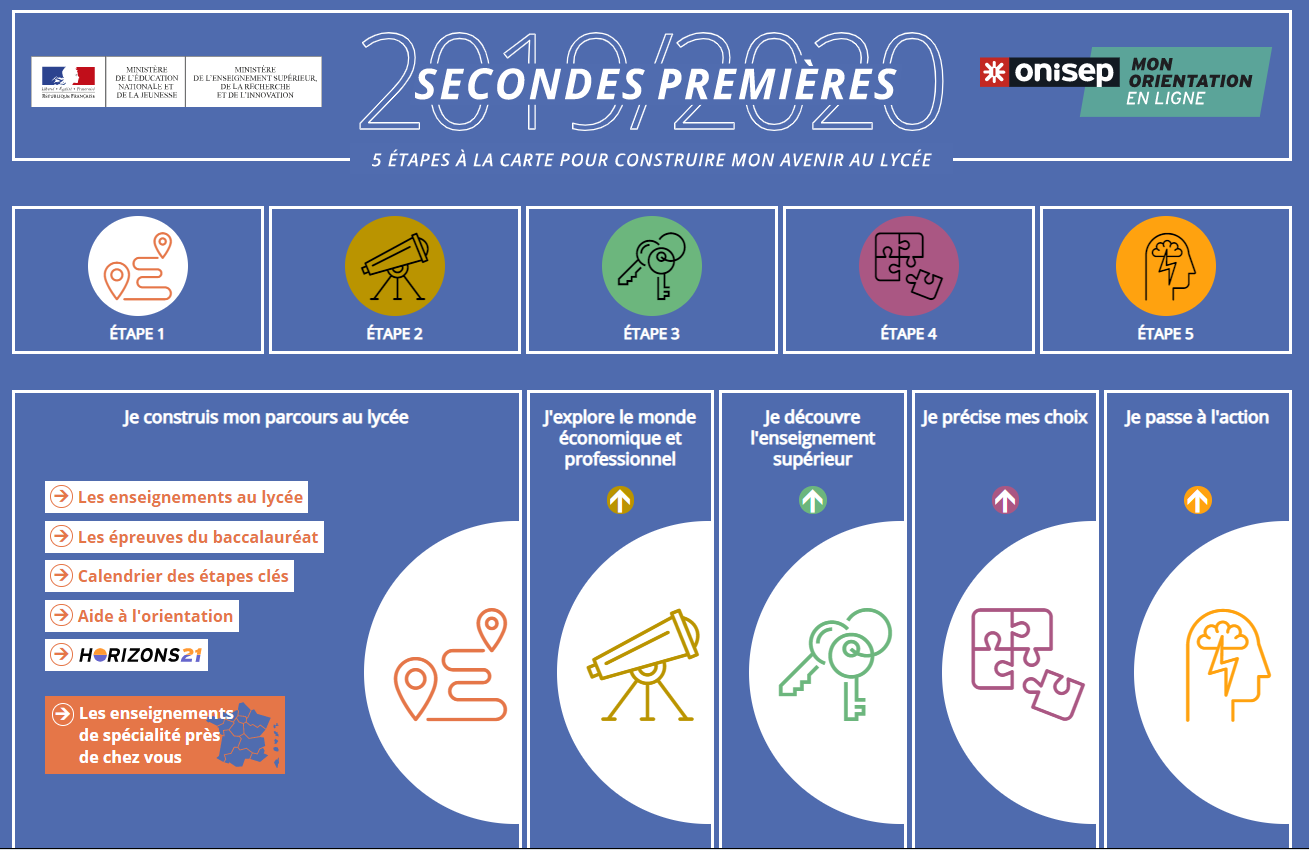 Psychologue de l’Education NationaleConseil en Orientation
Mme MATHIEU

Permanences au Lycée : 
Lundi toute la journée et Mardi après-midi (rendez-vous à la vie scolaire)
Permanences au CIO :
Mercredi après-midi
J’enrichis mon parcours personnel
¤ Des enseignements optionnels en 1ère

Section Euro Anglais

Langue vivante commencée en 2de : 
	LV3 Italien

Arts : Option Cinéma Audio Visuel 


Langues et cultures de l’antiquité : Latin
En terminale, les élèves pourront également ajouter un enseignement optionnel pour enrichir leur parcours :

« Droit et grands enjeux du monde contemporain »à prendre pour les élèves qui veulent faire du droit

« Mathématiques expertes » s’adresse aux élèves qui ont choisi la spécialité « Mathématiques » en terminale

« Mathématiques complémentaires » s’adresse aux élèves qui renoncent à la spécialité Mathématiques à la fin de la classe de 1ère  ou à ceux qui souhaitent ou ont besoin de bases en mathématiques dans leur futur cursus.
Dispositifs internes au lycée: Accompagnement disciplinaire
« Options maison » et Présentation à différents concours
Partenaires post-bac
«  Options maison »
Préparation au cursus infirmier
Histoire des civilisations
Café Philo
Concours :
Olympiades de Mathématiques
Géosciences
Résistance et Déportation
Concours Général des Lycées
* Convention CPGE Jeanne d’Albret 
(St-Germain-en-Laye)/ Cordées de la réussite 
avec les ESSEC/IEP (St-Germain-en-Laye)
*Université de Cergy Pontoise 
(département environnement) 
projet de sciences participatives BIODIVERSITE
*Fusion Jeunesse et UBISOFT : création de jeux vidéo
Mobilité internationale:
* Maison de l’Europe à Saint-Germain-en-Laye https://www.maisoneurope78.eu/ 
* https://www.euroguidance-france.org/
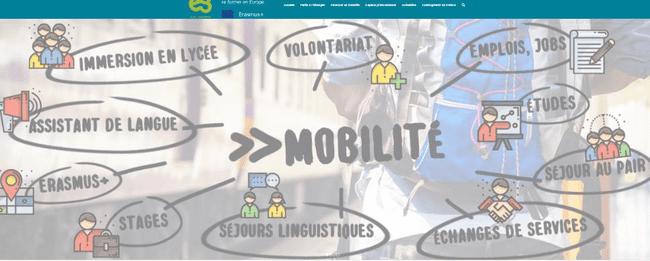 Conclusion:Insérer son projet dans le cadre d’un parcours personnalisé
« DEVIENS CE QUE TU ES… »
											Nietzsche



Veut dire « sois cohérent avec toi-même, 
suis ton instinct! »
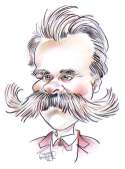 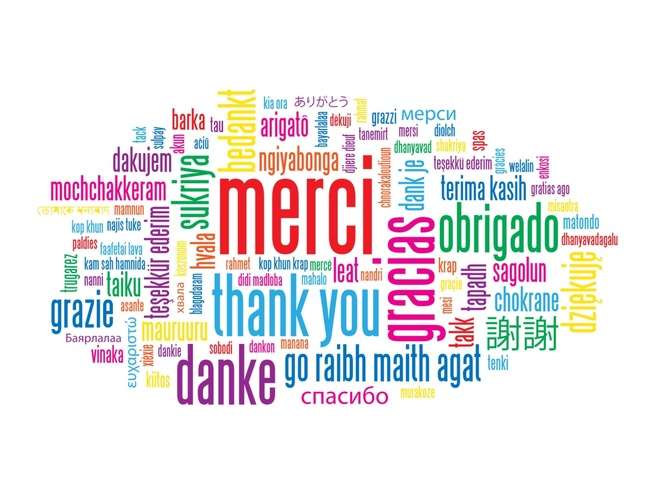 Merci pour votre attention !

(Ce diaporama sera disponible sur le site du lycée)